한컴오피스 2020
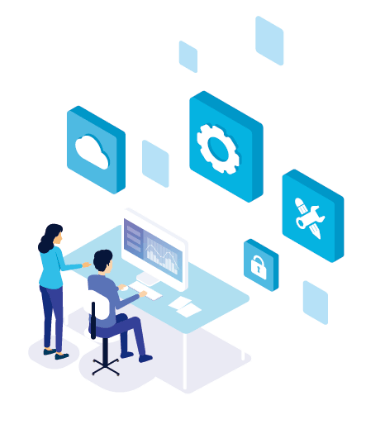 한컴오피스 2020
더 스마트 해진 한글
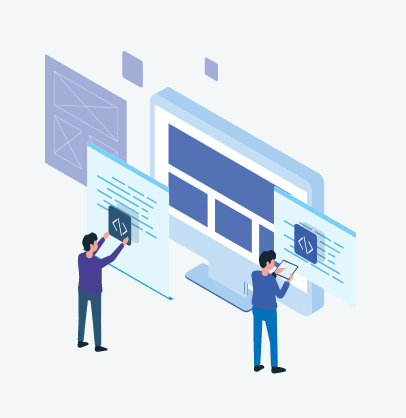 한컴오피스 2020
더 스마트 해진 한글
편리한 워드프로세스 한워드
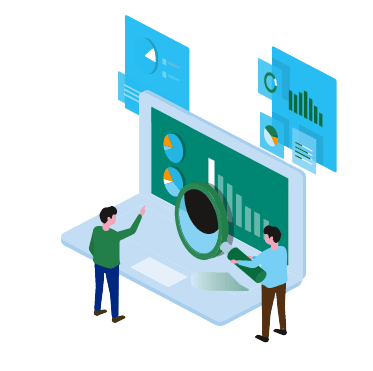 한컴오피스 2020
더 스마트 해진 한글
편리한 워드프로세스 한워드
기능성에 편리함을 더하다 한셀
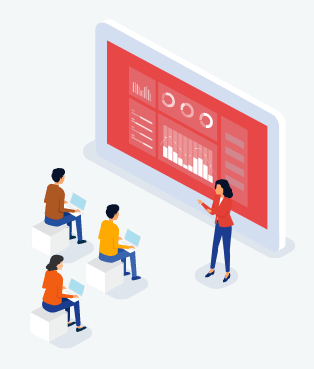 한컴오피스 2020
더 스마트 해진 한글
편리한 워드프로세스 한워드
기능성에 편리함을 더하다 한셀
남다르게 보여주다 한쇼